Division with the bus stop method
Intelligent Practice
Silent 
Teacher
Narration
Your Turn
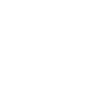 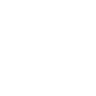 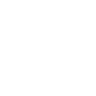 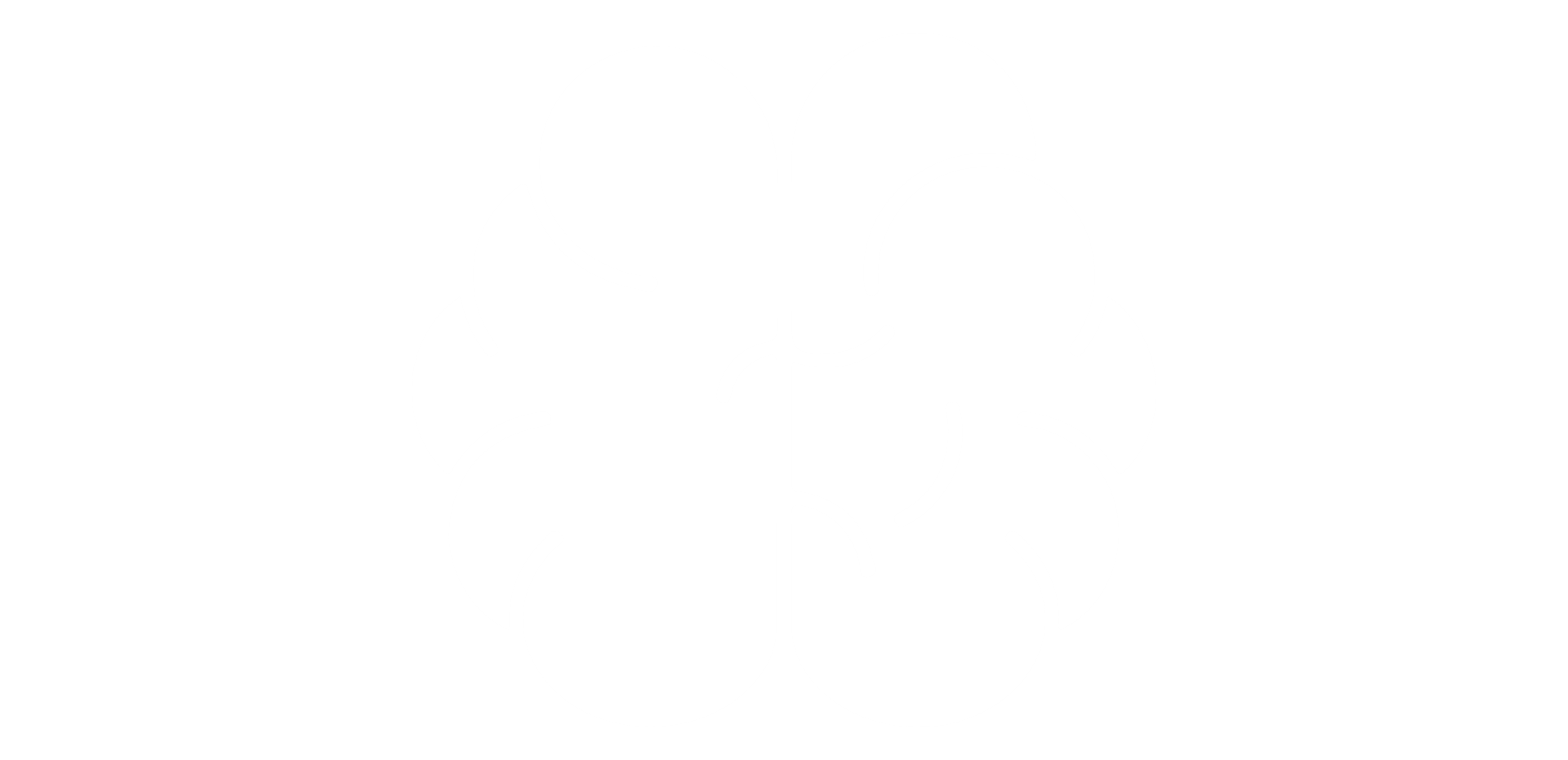 Practice
Worked Example
Your Turn
Mrs Beecham
Mrs Beecham
Mrs Beecham